Galleria di OpereGiorgio Sperotto
l’Artigiano
E le stesse mani dell’Artigiano si presentano tramutate in potenti ali
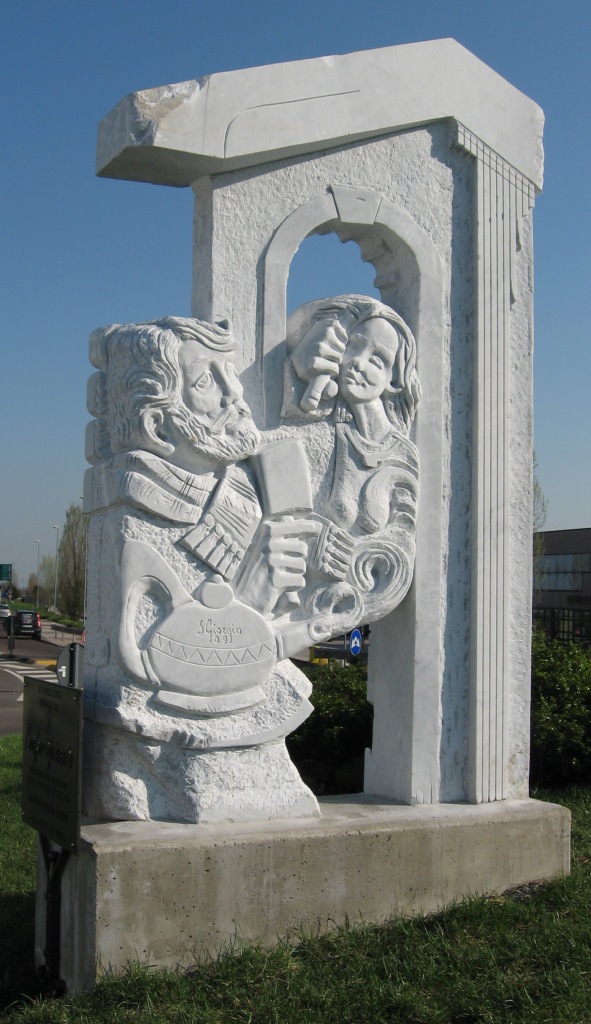 2010 "Mani e Ali" Monumento dedicato agli Artigiani di Thiene (VI)
Testo di spiegazione nella pagina successiva.
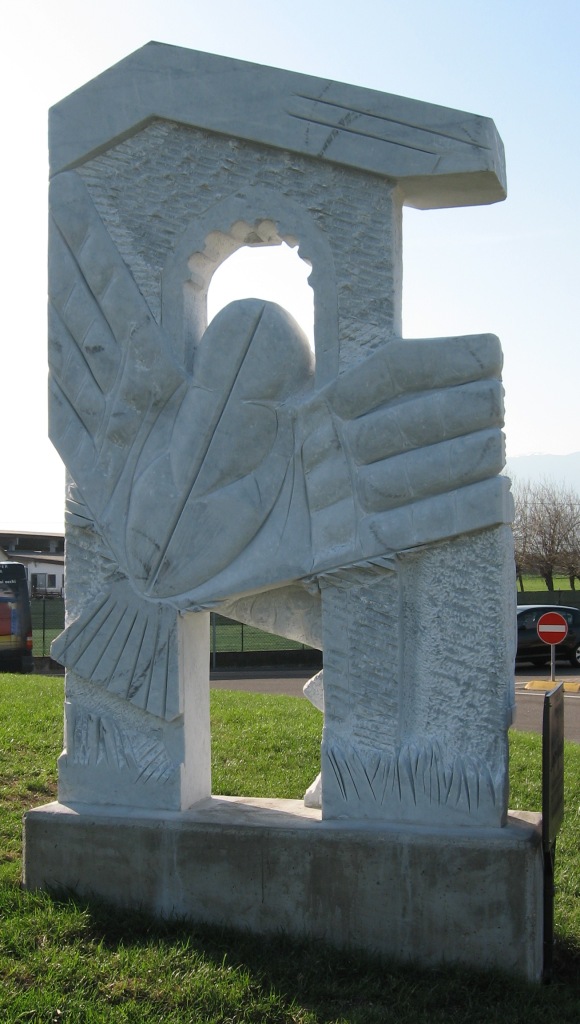 "Mani e Ali" 

L'Artigiano, con il tocco e la sensibilità di un Artista,
 riesce a dar vita alle proprie creazioni, 
riversando in esse la propria Anima, 
come se uscisse da una lampada magica.
E le stesse mani dell'Artigiano si presentano tramutate, 
G  di Thiene.v
2010 “S.Agata” per Tezze di Arzignano
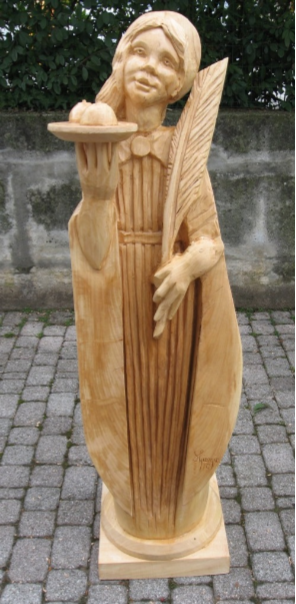 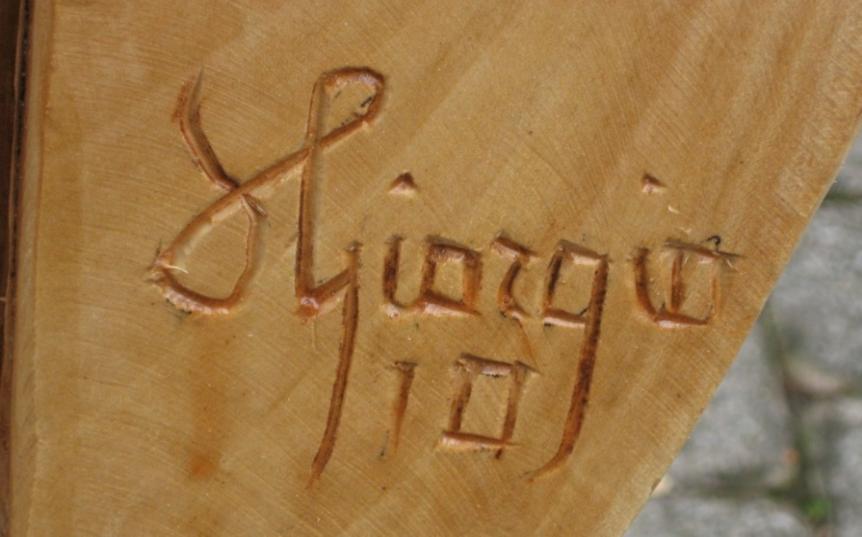 2009 Vista opere alla personale di Monte di malo
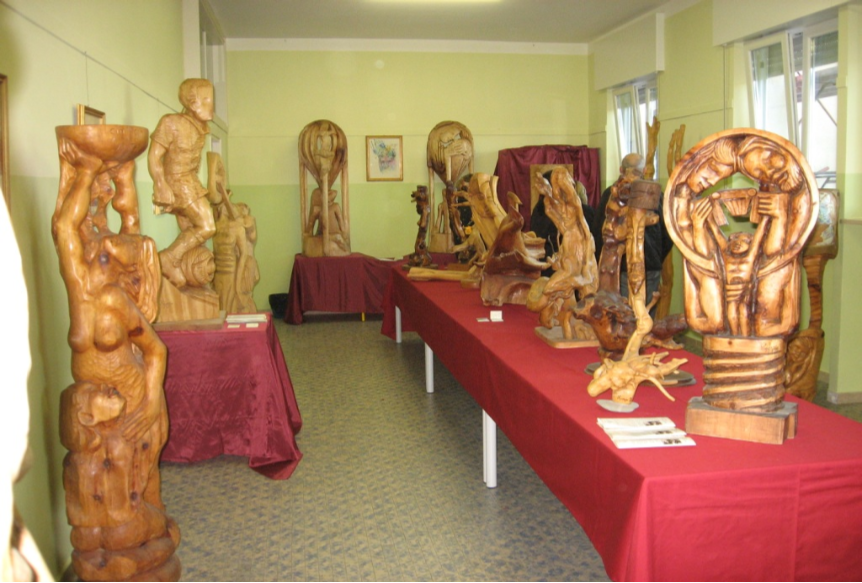 2009 "Abbraccio al sole"
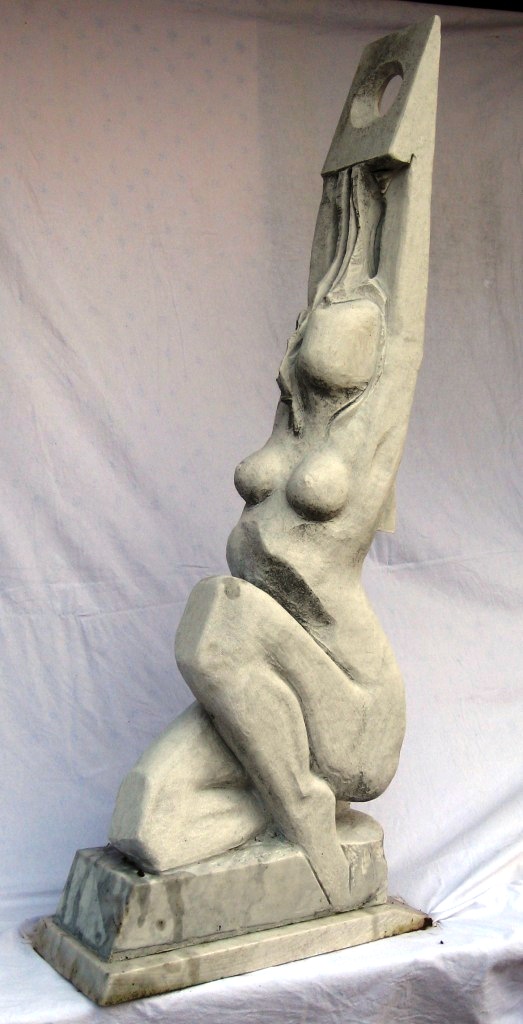 2009 “Mongolfiere”
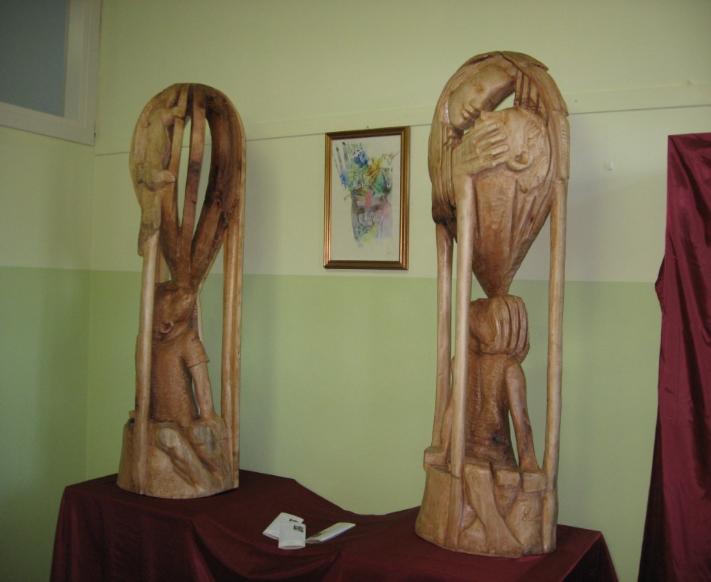 2009 “Lo zodiaco”Esposto alla personale di Monte di Malo
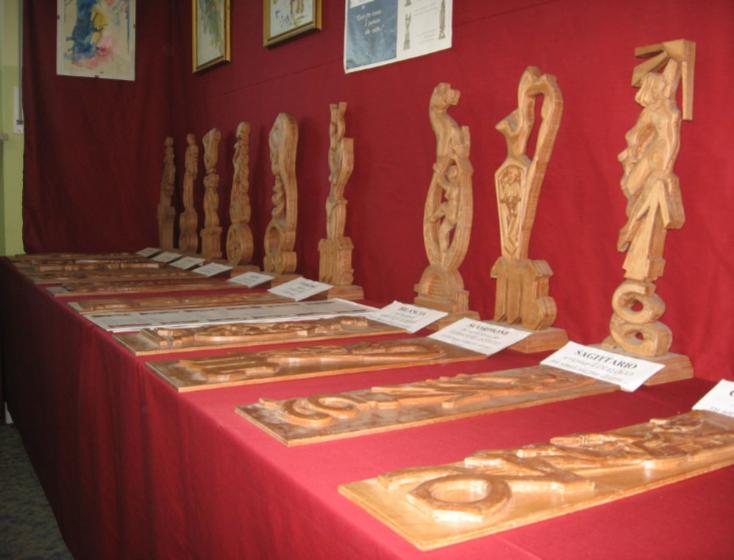 2009 “Reazione a catena”Per il gruppo donatori di sangue di Marano Vicentinotesto di spiegazione nella pagina successiva
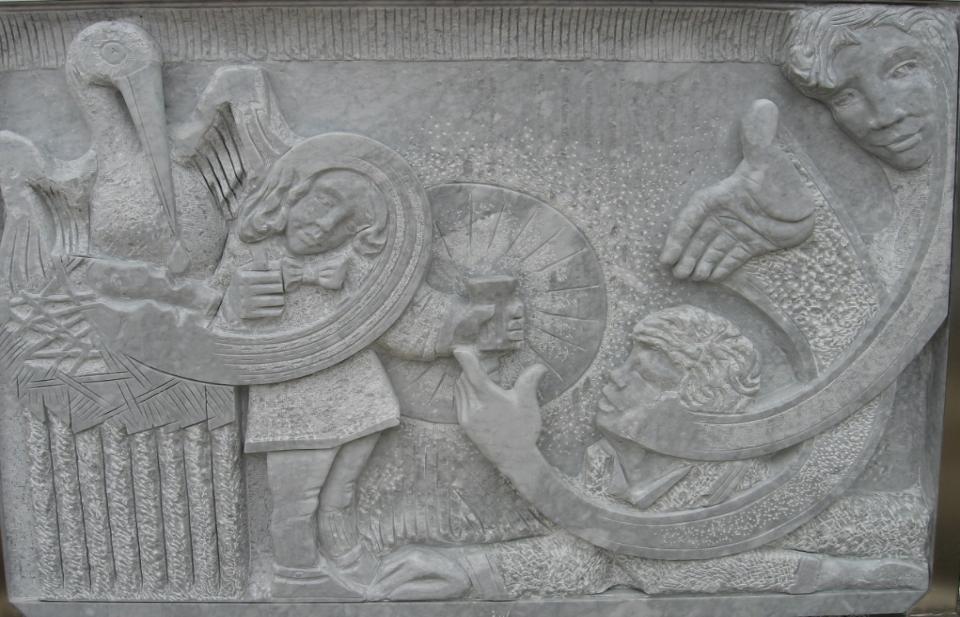 Reazione a catenaDue volti tra gli intrecci nel nido del pellicano.Ricevono nutrimento e futuro dal sangue offerto dal suo petto e generano, grazie ad esso, una mente ed un cuore aperti alle esigenze ed ai bisogni degli altri.La loro creatura, ancora in età scolare, trova del tutto naturale fermarsi ad offrire un bicchier d’acqua, elemento vitale pienamente alla sua portata, ad un assetato affranto.…ed ecco il miracolo ! La mano di lui protesa a ricevere si tramuta in alto in una mano disponibile ed aperta verso l’esterno dal bassorilievo, sensibile ai problemi di tutti.Il suo viso, alterato e chiuso nel bisogno, si trasforma in un volto sereno e sorridente, pronto ad arricchire la comunità della sua compartecipazioine.Bassorilievo esposto vicino alla Biblioteca di Marano Vicentino
2008 “Dall’acqua la vita”Gruppo Devozionale Marmoreotesto di spiegazione nella pagina successiva
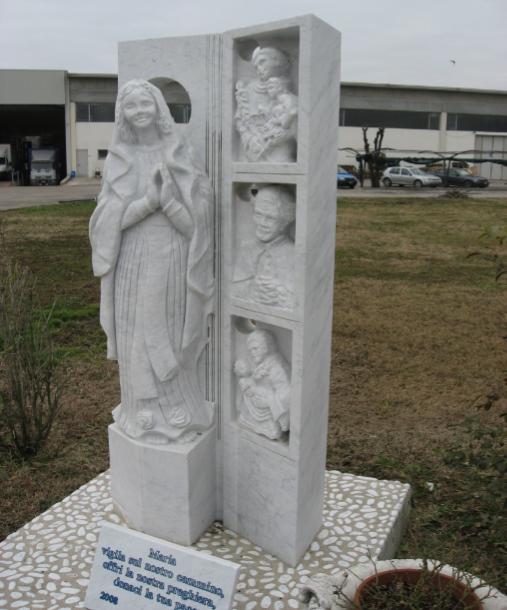 Dall’acqua la vitaDal Cielo scende l’acqua rappresentata dalle feritoie verticali.E verso la Sorgente Maria Immacolata rivolge tutta la sua attenzione subito dopo aver ricevuto dalla Stessa, lei, ancora giovana fanciulla, la comunicazione di essere stata scelta fin dalla creazione del mondo quale Madre Vergine del Salvatore.Lusingata risponde alla chiamata con un gioioso FIAT, pienamente fiduciosa nel Progetto di Dio, nonostante i limiti della sua umanità.A Lei accorrono riconoscenti per la sua accettazione incondizionata, fulgidi esempi ed invito suggerito a ciascuno di noi ad accogliere con altrettanto amore il frutto della sua elezione, S.Antonio da Padova, subito pronto a prendere tra le sue braccia il suo Figlioletto, S,Giovanni Bosco, che ha tradotto e vissuto l’amore per lui invisibile in amore per tutti i ragazzi con cui ha cercato il contatto, S.Gaetano Thiene che durante la sua prima messa nel giorno dell’Epifania del 1517 ebbe la visione della Madonna che gli affidava il suo Bambino a rappresentare con la sua tenera età tutti i deboli del mondo.L’ACQUA presenza salvifica nella storia di Lourdeselemento di riferimento indispensabile per la Ditta Dal Degan.Opera esposta presso la loro sede di Mason Vicentino
2008 “La portatrice d’acqua” e “L’angelo”Realizzate per il presepio di Arzignano
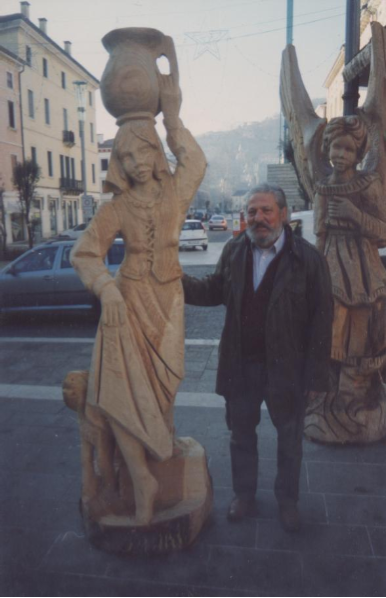 2008 “Fronti Diversi Stesso Sentire”Auronzo di Cadore
testo di spiegazione nella pagina successiva.
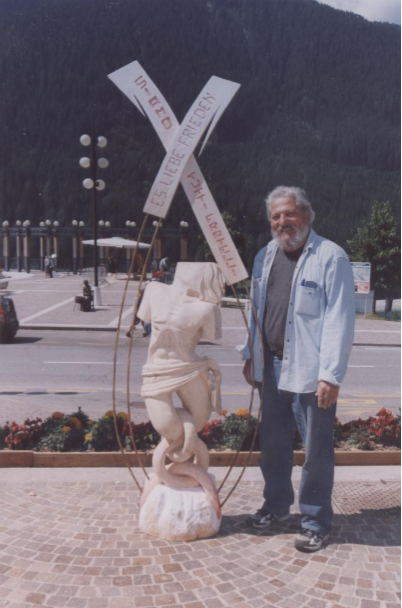 Fronti diversi, stesso sentire
sulla guerra del 1915-18




I soldati in trincea si scambiamo
messaggi inneggianti alla pace.
Gli Italiani scrivono in tedesco "viva la pace"
cui gli Austriaci rispondono, in perfetto italiano, "Siamo tutti fratelli".
I biglietti, in aria sulla linea di confine, si intrecciano
formando una croce, un nuovo Cristo
condannato dal disaccordo tra i popoli.
IiI
""
2007 “Distacco”Cimitero di Villaraspa di Masontesto di spiegazione nella pagina successiva
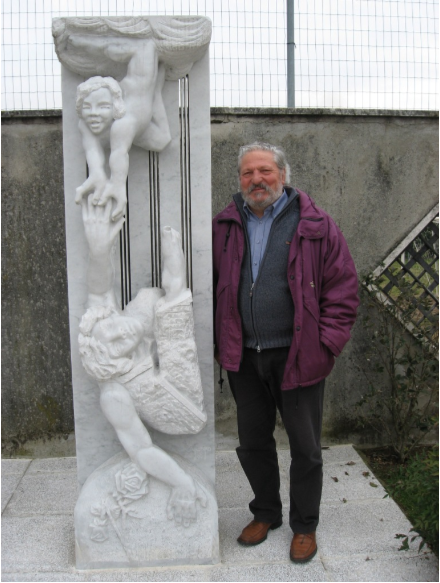 DistaccoIl momento in cui l’anima si accomiata serena dal corpo.Grazie ad esso ha potuto venire a vita e maturare esperienze ed emozioni.Il destino che l’attende è diverso, sicuramente migliore - come dopo l’esame di maturità o la laurea – ma questo non impedisce un sentimento di riconoscenza e di nostalgia per quelle cellule indispensabili per il suo formarsi, svilupparsi e crescere e muoversi per le vie del mondo alla ricerca della propria specifica identità,in un ambito di libertà per quanto relativo sempre proporzionale.Sarebbe bello che quei libri – il nostro corpo – su cui abbiamo tanto faticato e sudato fossero utilizzati, tutti o in parte, per portare altre menti alla riuscita scolastica!Ma non è che tale passo obbligato sia scevro da preoccupazioni:Dove? Quando? Come?Le conoscenze più approfondite non sanno dar risposte.
2007 “Compagno di Viaggio”Cimitero di Masontesto di spiegazione nella pagina successiva
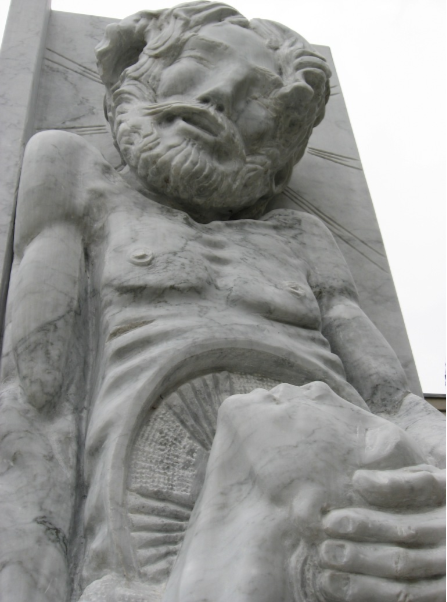 Compagno di ViaggioIl Cristo, col suo risorgere, ci fa ben capire che con la sua morte terrena 
non è tutto finito: è solo finito il tempo di scuola che dopo l’indispensabile esame ci porta a vivere in piena libertà ed autonomia, dove potremo davvero dimostrare 
quello che veramente siamo.Per Lui, dopo, il trionfo.Quale miglior viatico?! Una garanzia!Per questo scende a stringersi al plesso solare il volto della giovane-l’anima preoccupata di ciascuno di noi-per rasserenarla ed introdurla soavemente nella 
nuova dimensione.Non c’è più da aver paura…e lasciamo alla terra quel che è della terra, sperando che sia fertile per altre vite
2007 “Veste di cocci”Lago di Misurina
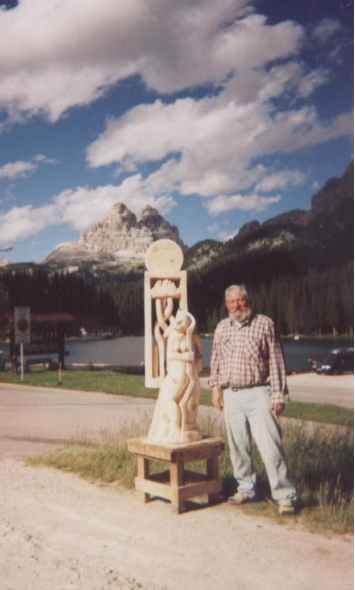 2005 “Famiglia”Momento della consegna della scultura all’istituto Valbella di Schio
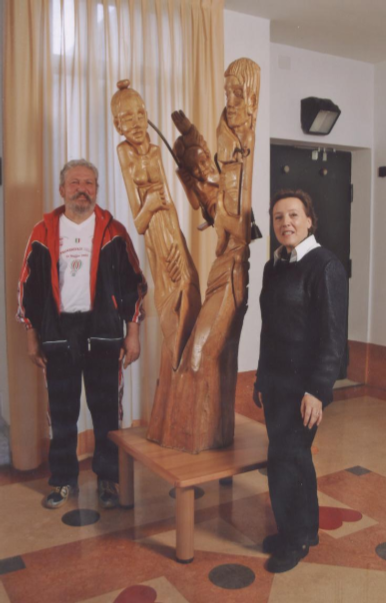 2004 Schio (S. Trinità) Sasso Mariano“La Madonna col Bambino ed un orante”
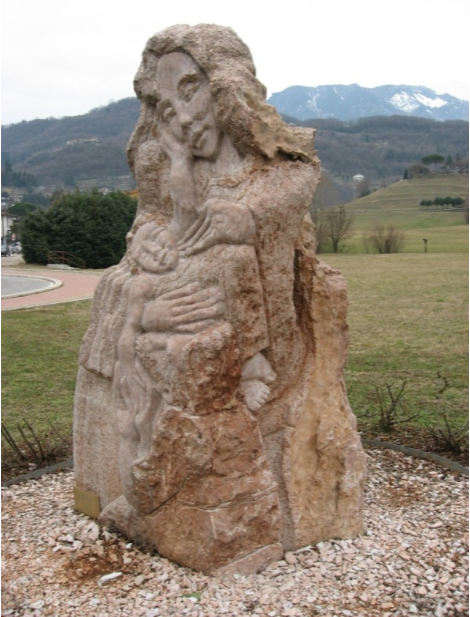 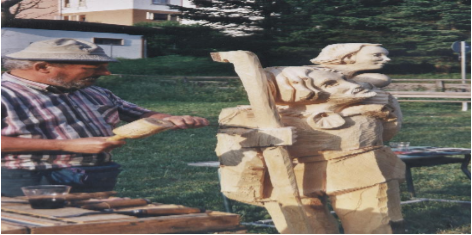 2004 “Non vedo l’ora”In omaggio alle Occhialerie Bellunesi
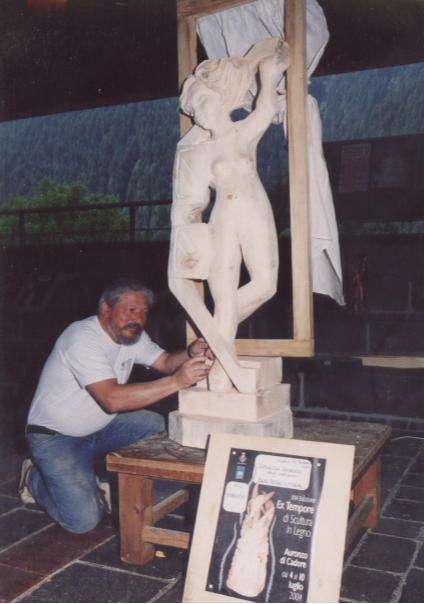 2003 Eraclea Mare “Ariete marino”Una ragazzina cavalca un delfino
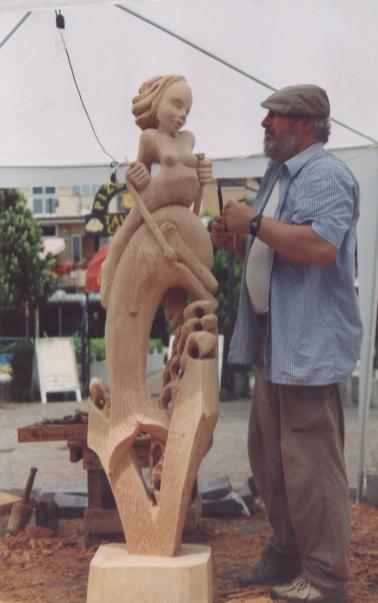 2002 “S.Cristoforo”per la chiesa Parrocchiale di Tonezza
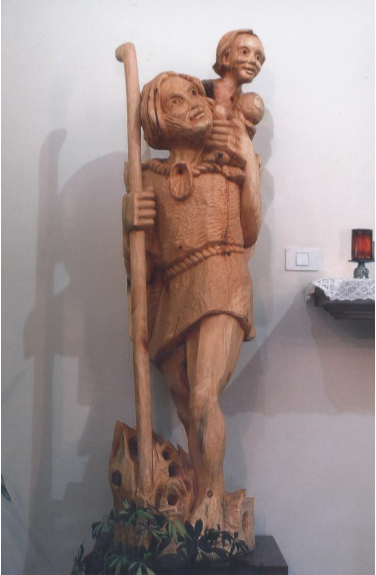 2002 “S.Cristoforo”in lavorazione
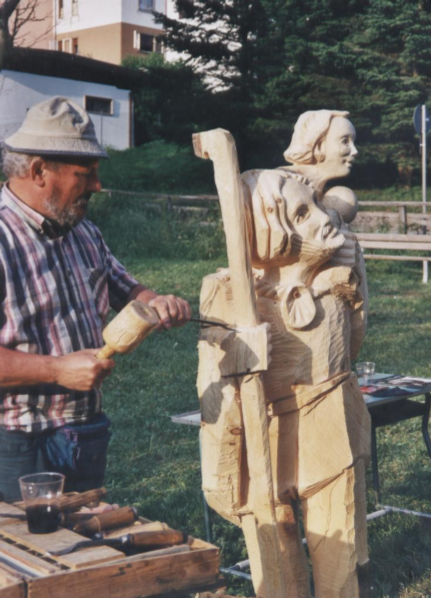 2002 “La ninfa degli Alpini”
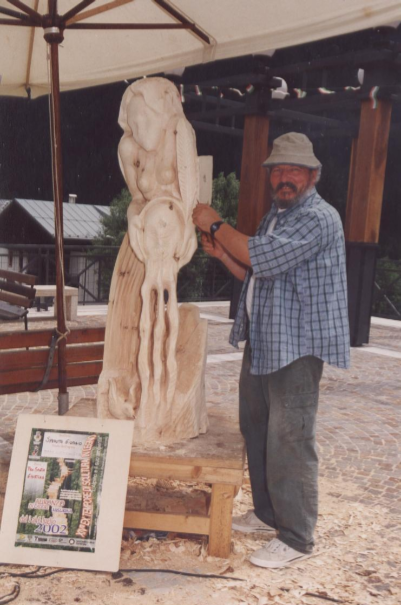 2001 Chi ci soccorre ci appare come un angelo.Per il gruppo donatori di sangue di Dueville
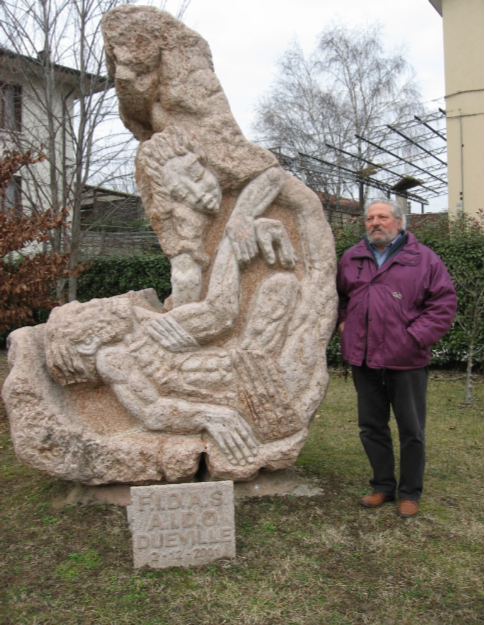 2001 Reith (Austria)“S.Nothburga”
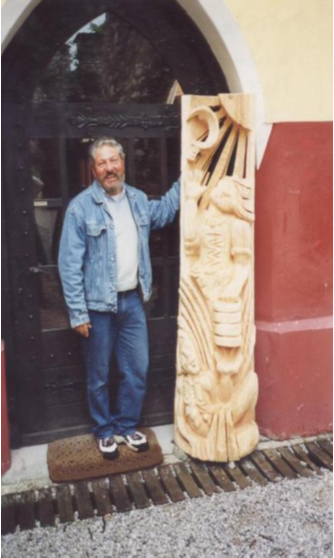 2001 “Busto al Bersagliere”in bronzo, apposto in una via di Feltre
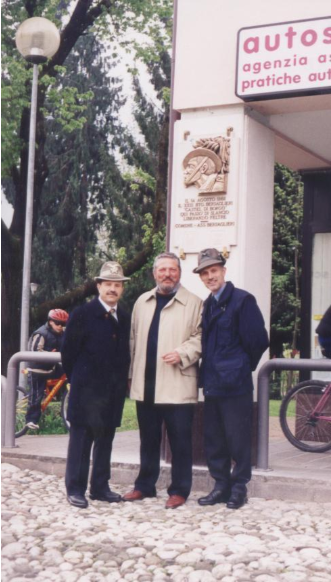 2000 “L’orologio della vita”testo di spiegazione nella pagina successiva.
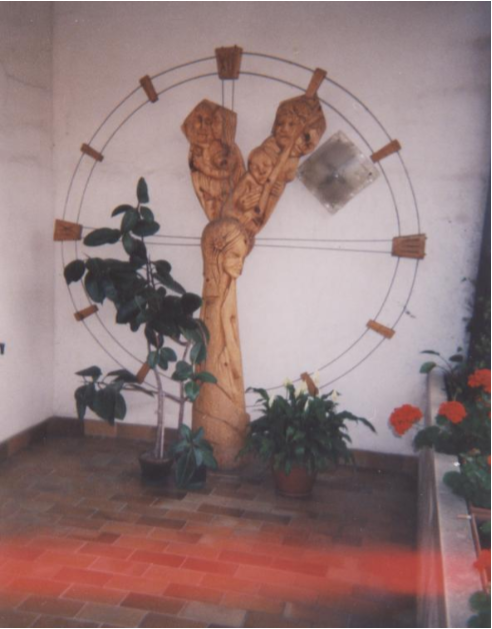 2000 L’orologio della vitaLa lancetta dei minuti, più lunga, rappresenta una deposizione:i momenti tristi della vita. Ogni 12 ore cela del tutto quella più corta e più in profonditàche rappresenta una natività…ma la nasconde per poco e non toglie la consapevolezza che essa continua ad esistere col suo ricordo di gioia.Tutto passa ma non i ricordi lieti.
2000 “Motonautica”
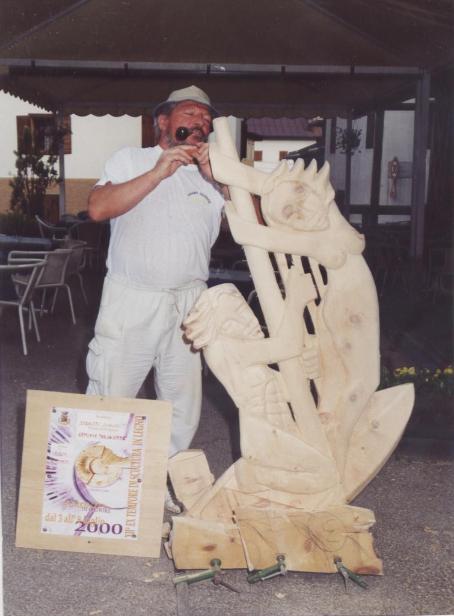 1999-2000 “Sciatrice”All’ingresso dell’esposizione personalepresso il Castello inferiore di Marostica
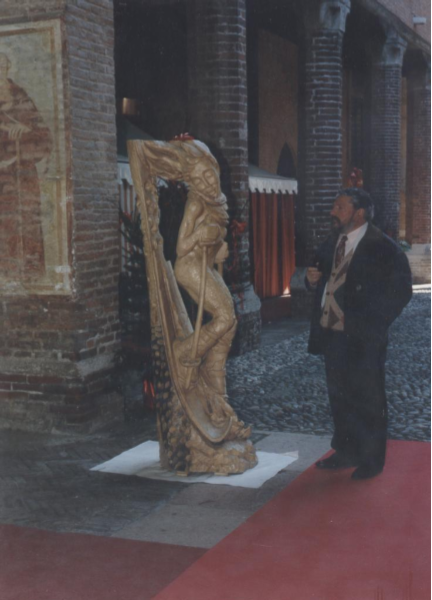 1999-2000 “Musicanti”in mostra al castello inferiore di Marostica.
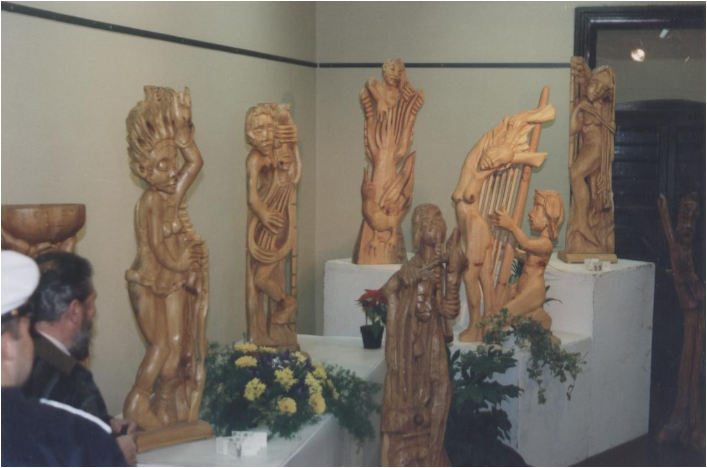 1999 100 anni dalla conquista del Campanil BassoMadonna di Campiglio
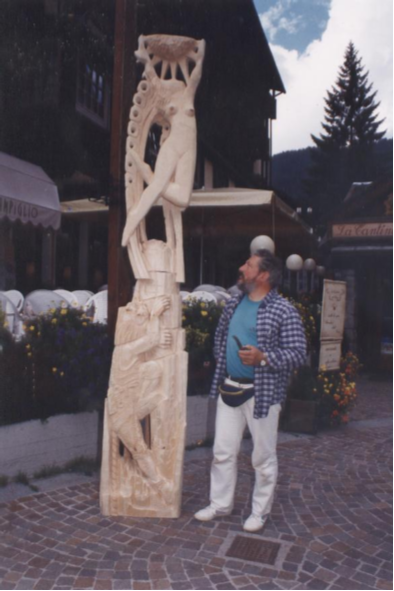 1997 “Zampognaro”Per il presepio di Motta di Livenza
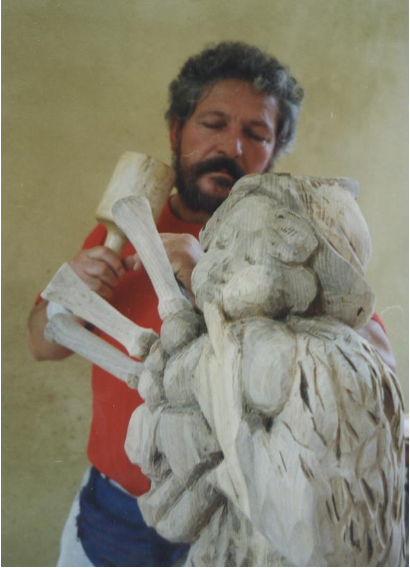 1997 Bad Haring (Austria)“Un angelo soccorre una indigente”Per il locale centro di cura.
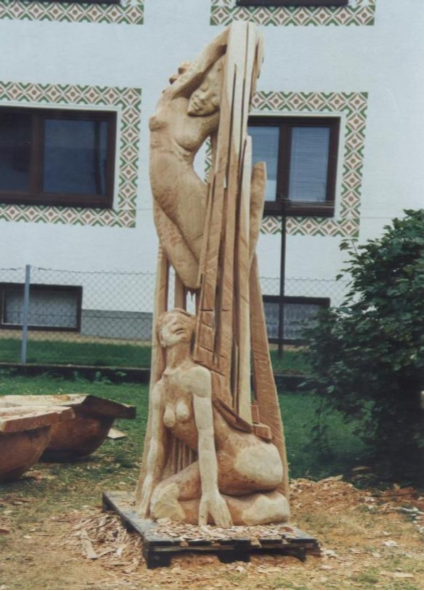 1996 “Surf”A ricordo della problematica alluvione del 1966 a Motta di Livenza
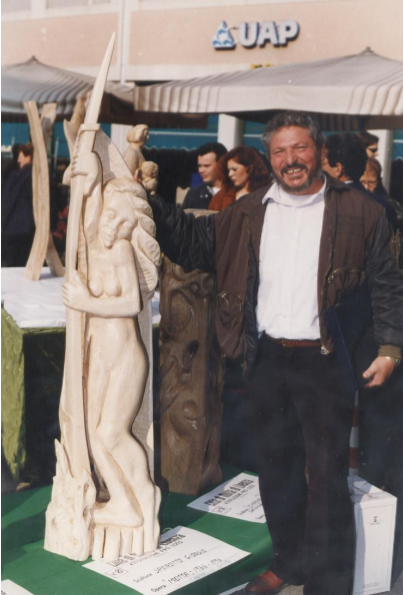 1996 “Cristo in ulivo”davanti al centro congressi di Lavarone.L’umanità sta giocando incosciente con la barba del Redentore:ha due volti, uno rivolto a noi, l’altro diretto alla meta.
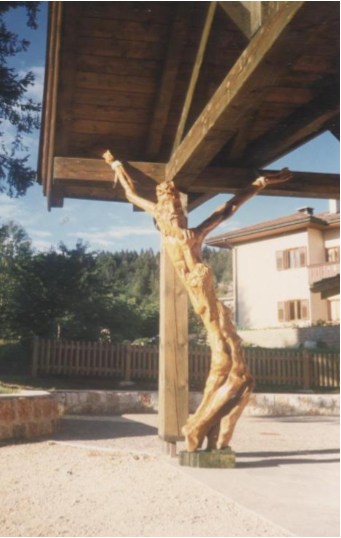 1996 Buddusò“Cin cin alla vita”
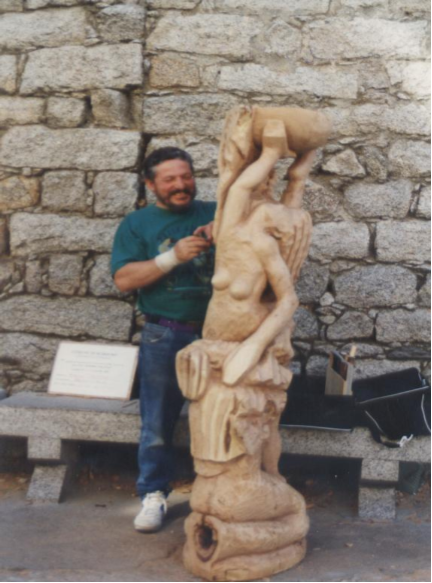 1994 Pedavena“Monumento in bronzo all’Emigrante”Una catena trattiene la valigia alla pensilina
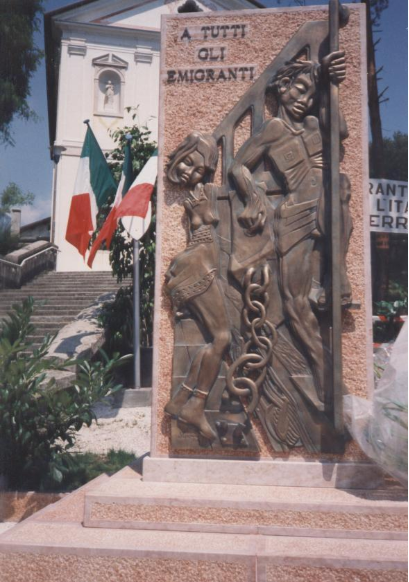 1993 In lavorazione la Mano Destradel Cristo del Summano
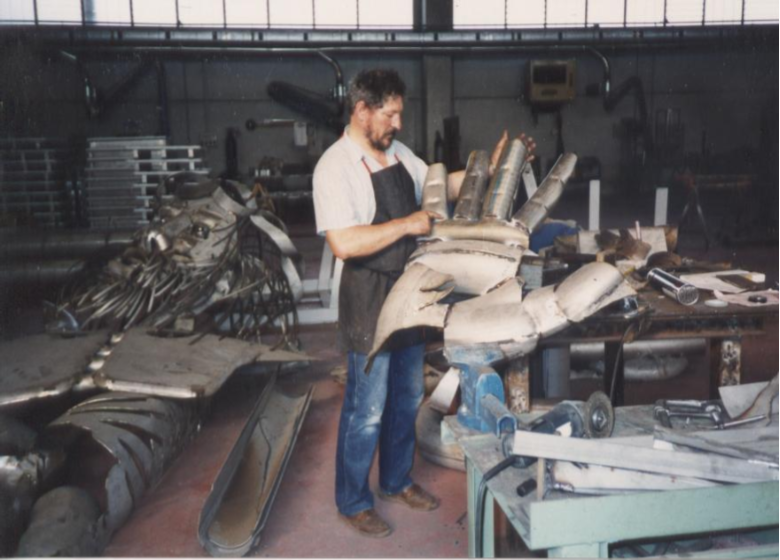 1993 Recoaro Terme“La ninfa delle acque”Premio acquisto del Comune
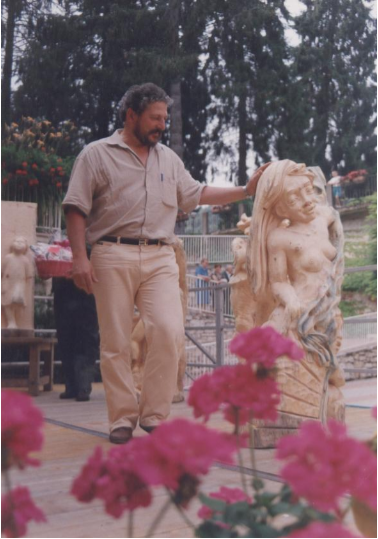 1991 “L’aquila degli Alpini”aiuta il bambino a crescere.Applicazione al monumento ai Caduti di Villabruna di Feltre, in bronzo
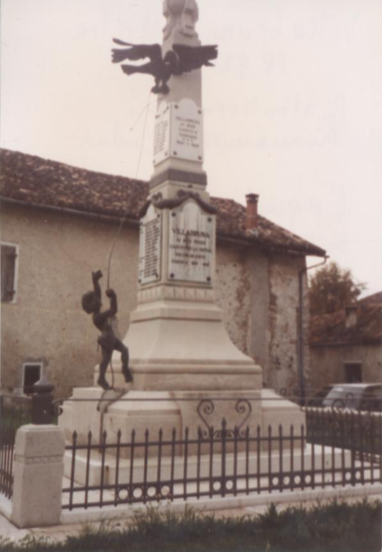 1990 "sorprese della pesca"
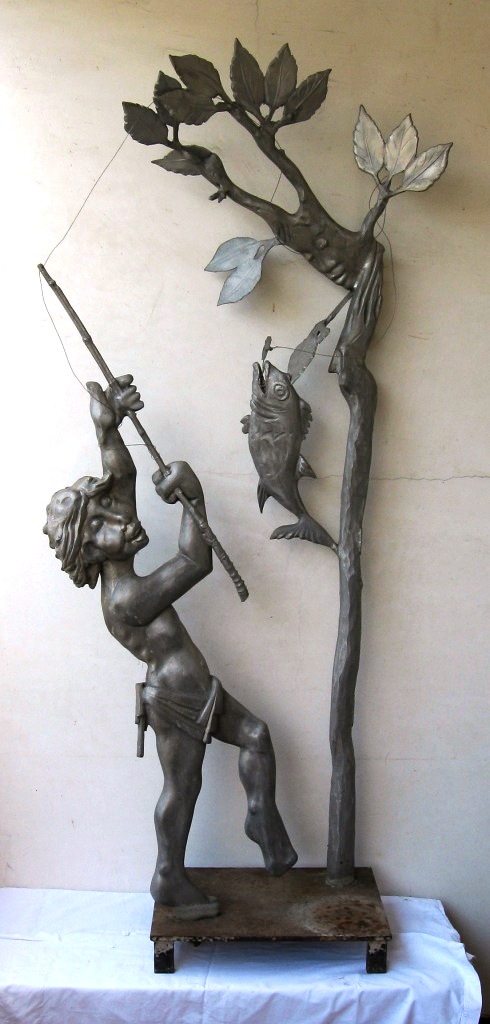 1990 “Santa Cecilia protettrice dei musicanti”In occasione dei 100 anni dalla costituzione della Banda musicale di Marano Vicentino.Sala Consiliare del Comune
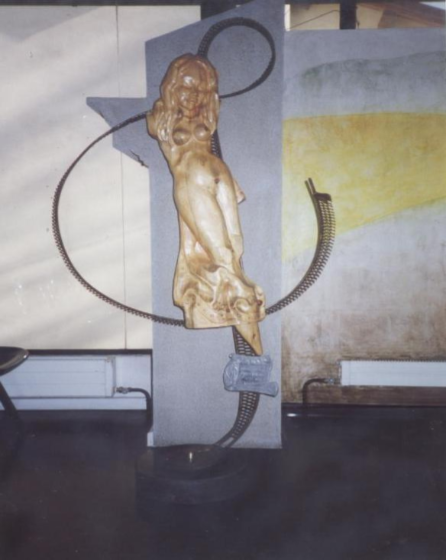 1989 “La storia infinita”Ora collocata alle Scuole Medie Collodi di Thiene
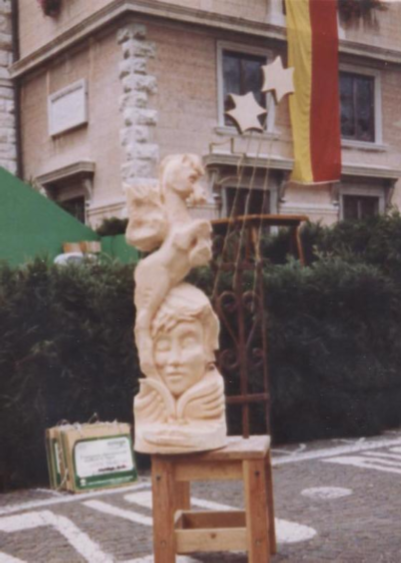 1988 Sasso MarianoAll’inizio della strada dell’Angelo di Piovene.“La Madonna accompagna la mano del Figlio a soccorrere un uomo in difficoltà”
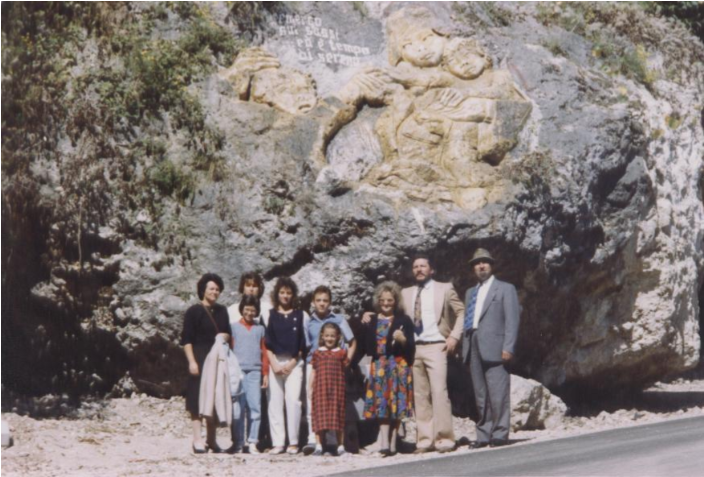 1988 “Galileo Galilei"Scuole Medie di Castelnuovo di Isola Vic.Lo studioso offre il cannocchiale perché chiunque possa verificare la fondatezza delle sue opinioni.
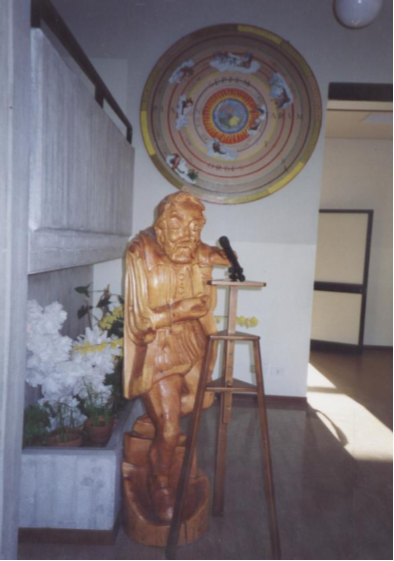 1988 “Cristo”Portato a Roma dai donatori di sangue di tutta la provincia di Vicenza in omaggio per il Papa WojtiylaIl Salvatore rompe la ragnatela del silenzio tra individuo ed individuo
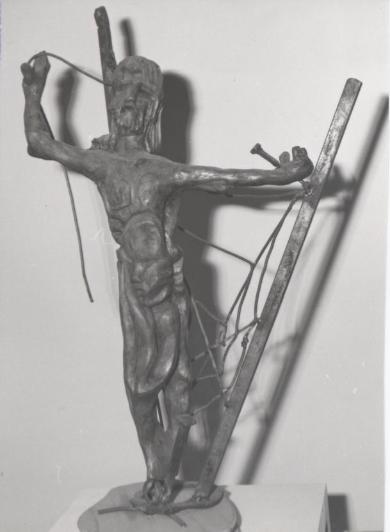 1988 “La ninfa dei monti”La ninfa versa acqua dal cappello degli Alpini a due mani assetate.Foto dell’inaugurazione dell’opera a fianco della biblioteca di Piovene Rocchette.
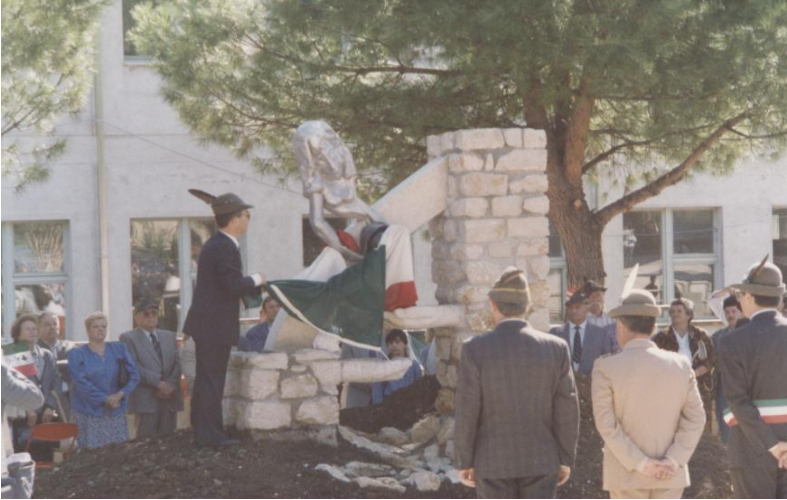 1987 “TAIS-TOI TV!”
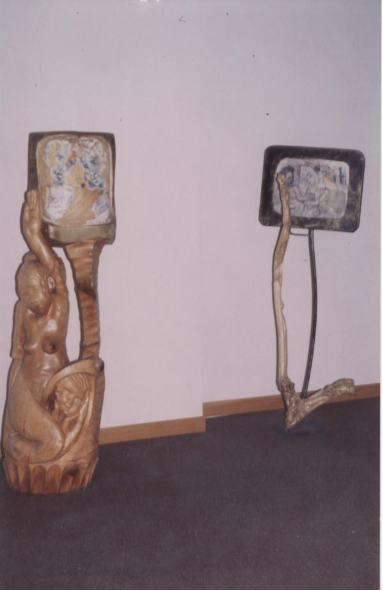 1986 Piovene Rocchette: Il Generale Dalla Chiesa sorregge la moglieEmanuela Setti Carraro
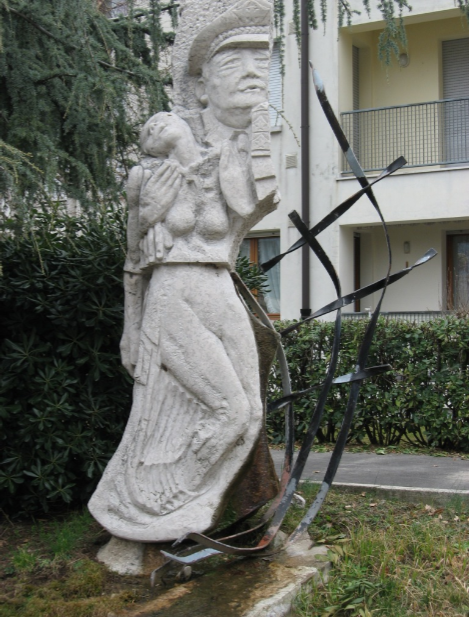 1986 Piovene Rocchetteinaugurazione del monumento dedicato alGenerale Dalla Chiesa ed a Emanuela Setti Carraro
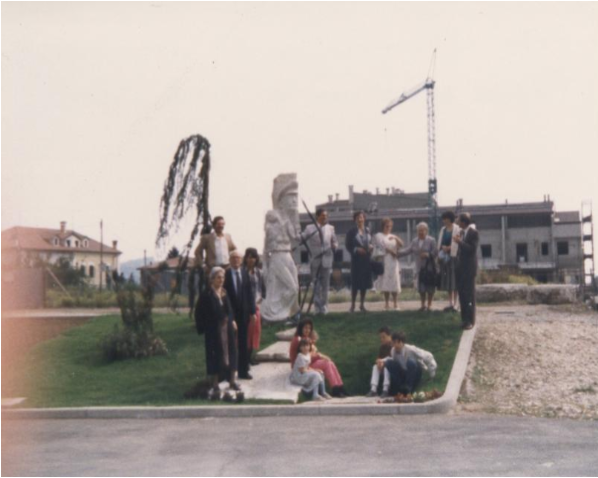 1986 Pittura e scultura insieme
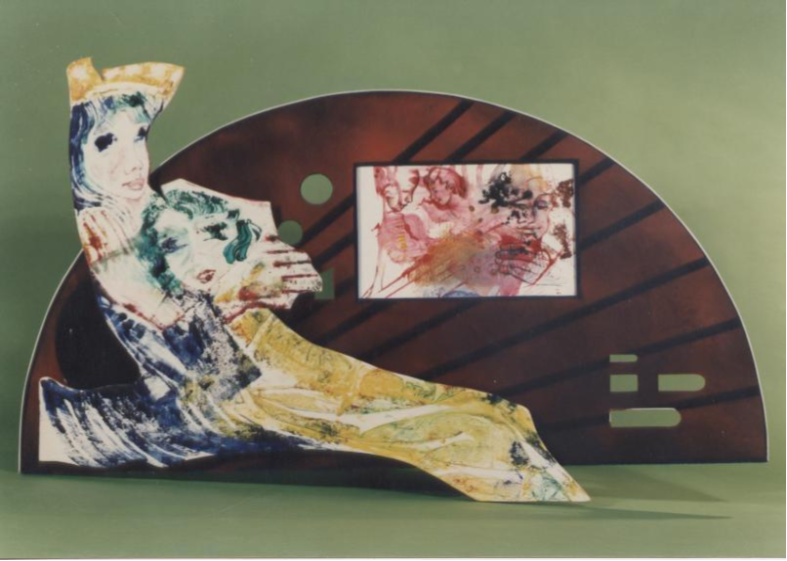 1986 “Emergo sui sassi ed è tempo di sereno”
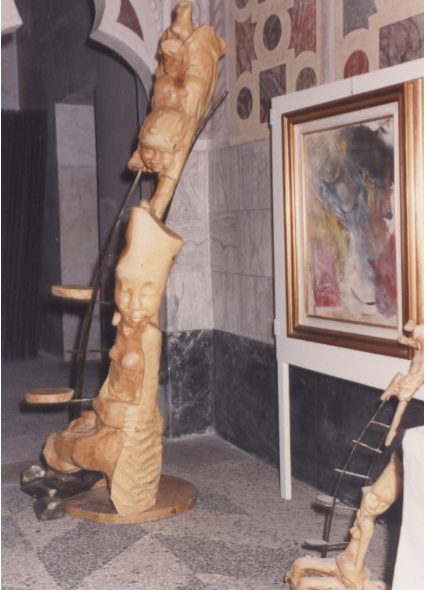 1985 “In volo con gli aquiloni”Pittura e scultura insieme
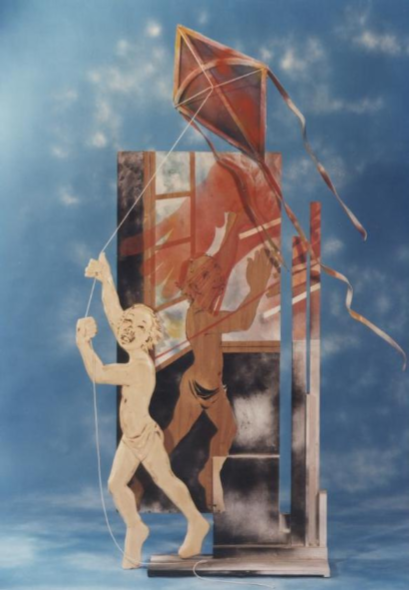 1985 Prima partecipazione ad un simposio, Asiago“Incomunicabilità”
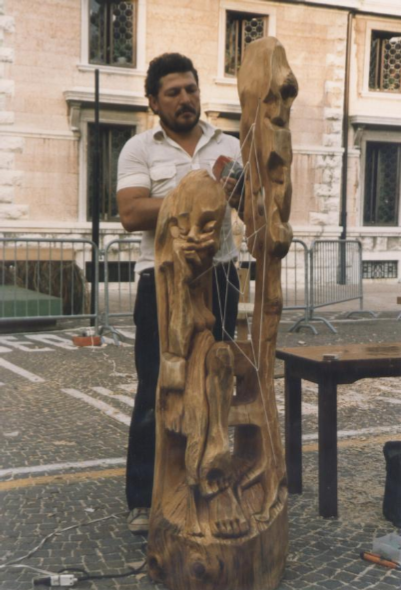 1983 “Equilibrio instabile”
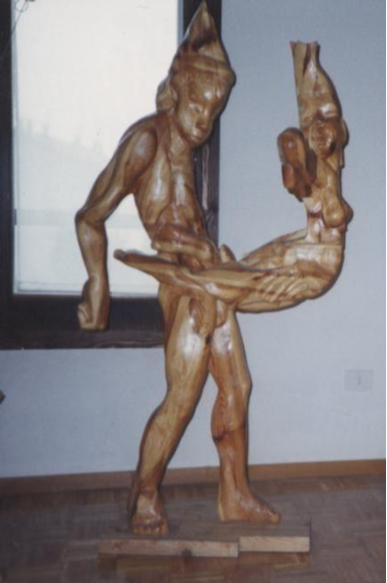 1982 Cimitero di Marano VicentinoMonumento in ferro in onore dei due deceduti nella strage di Bologna del 1981.A sinistra l’albero della vita è affranto e non sa dare risposta alla donna che inutilmente chiede perché una assurda tagliola abbia troncato la vita sua e di suo figlio
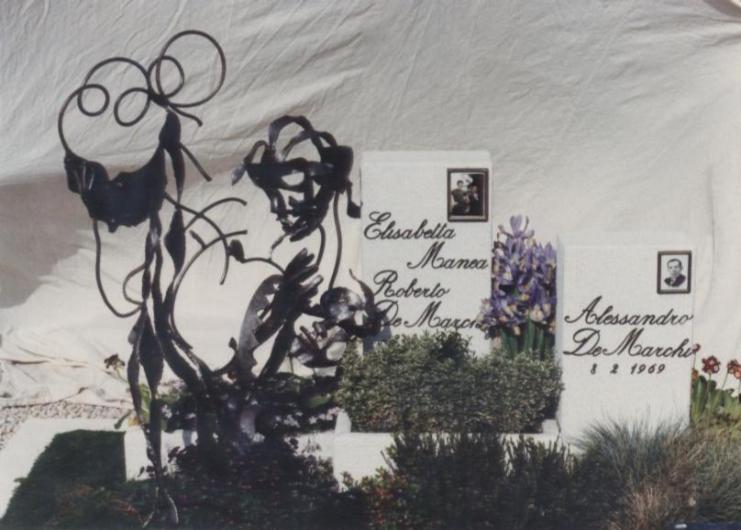 21.09.1980 Gemellaggio Eraclea-MaranoSono interpretati i simboli dell’AVIS e della FIDAS
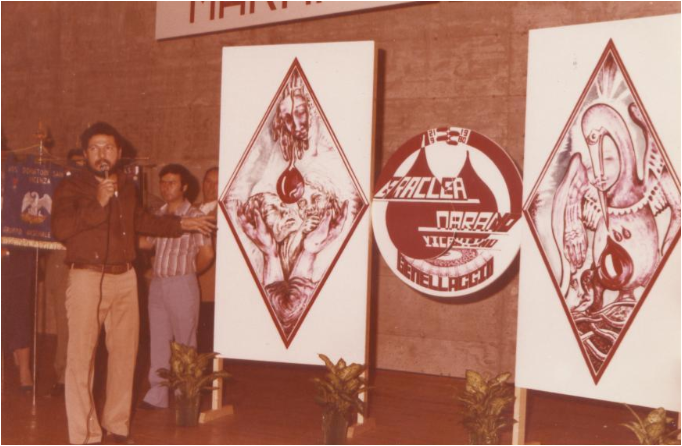 21.09.1980 Gemellaggio Eraclea-MaranoSono interpretati i simboli dell’AVIS e della FIDAS
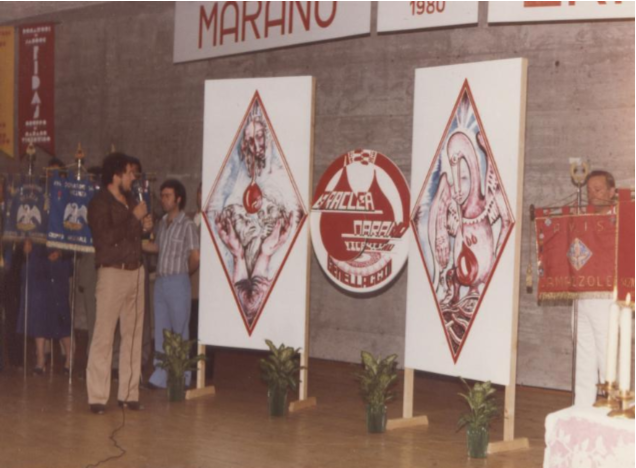 1979 “Musica intorno”
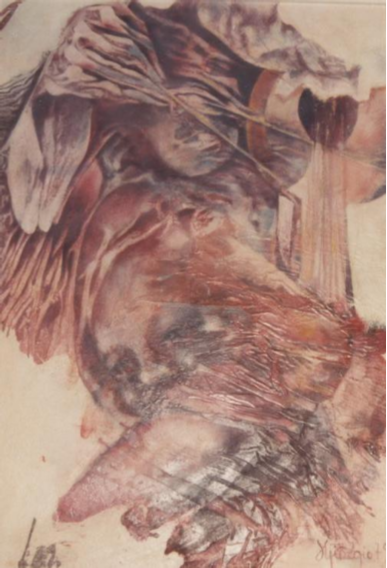 1978 “Giovinezza e vecchiaia”
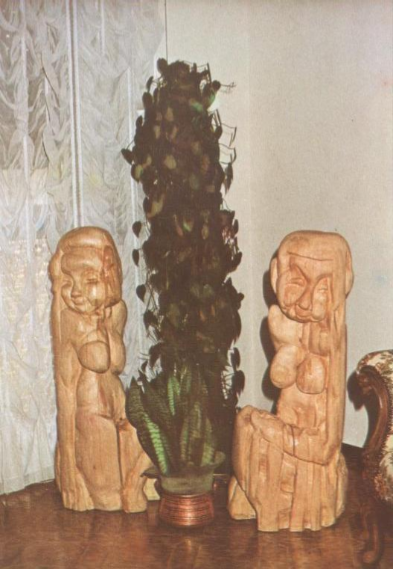 1978 “Conquista del sorriso” (prima scultura)
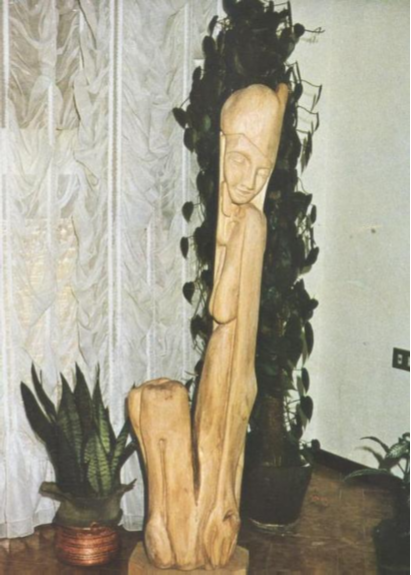 1978 “Pollinazione”
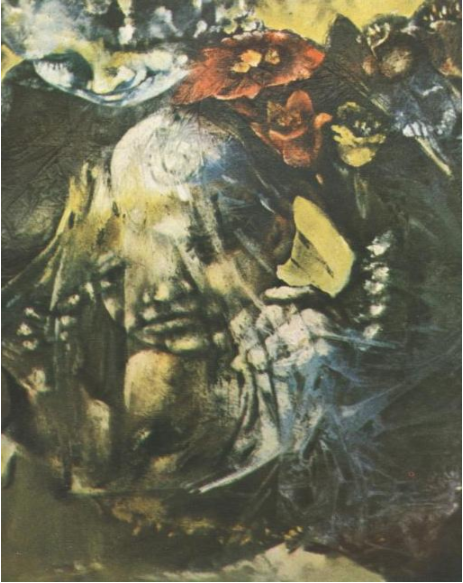 1976 “Adolescenza”
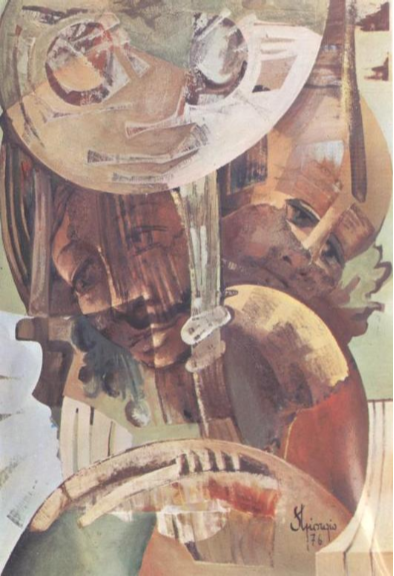 1976 “Timidezza”
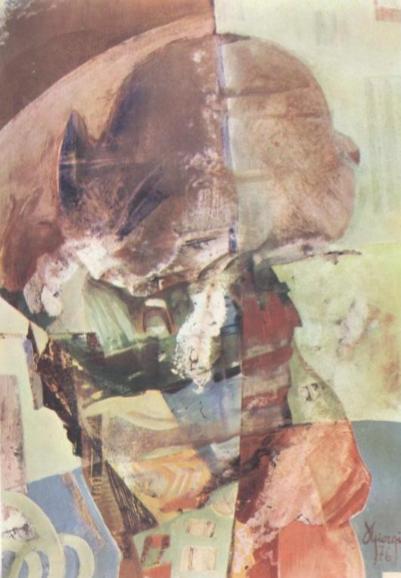 1976 “Resurge”
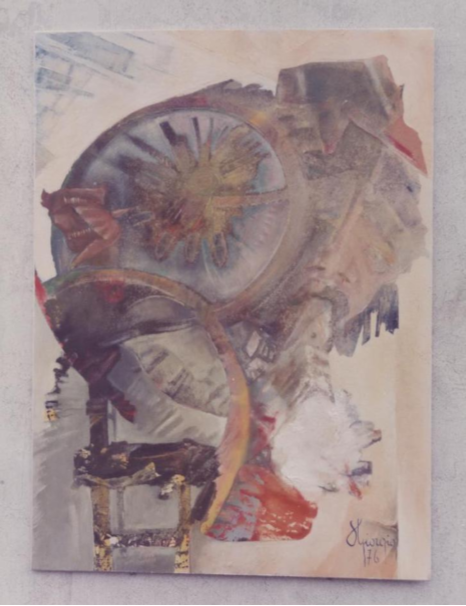 1974-75 “Preghiera di incinta”
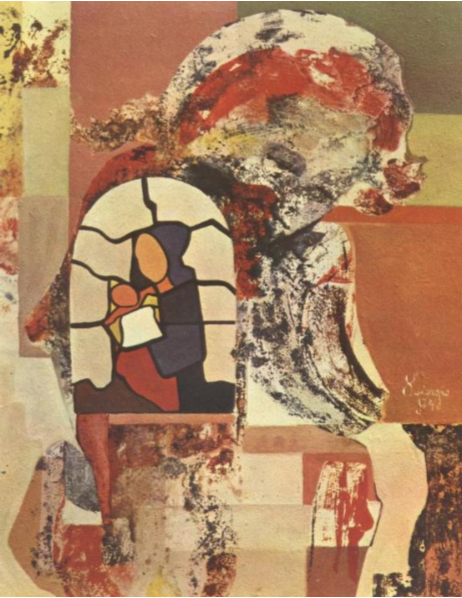 1974-75 “Confronto”
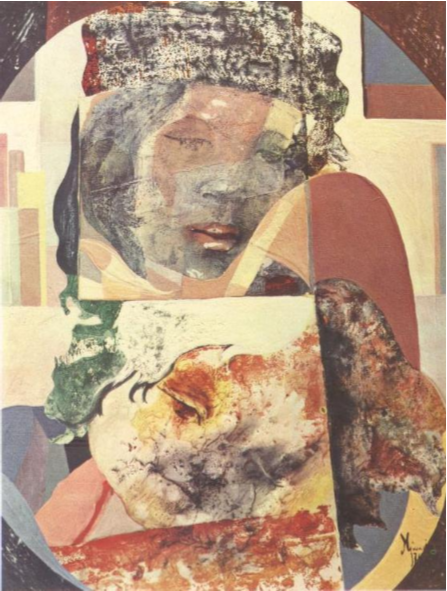 1974 Autoritratto “Dentro e fuori”
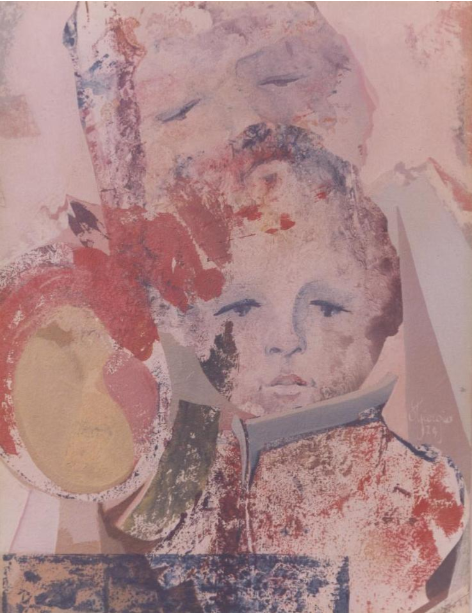 1974 “Foto tra le mani” quinta esposizione
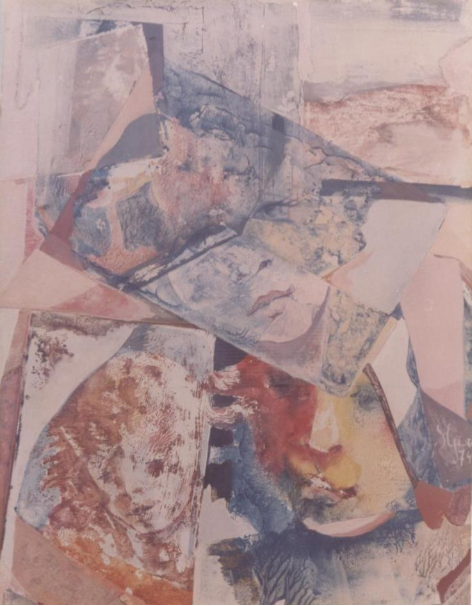 1974 “Veleggiare”
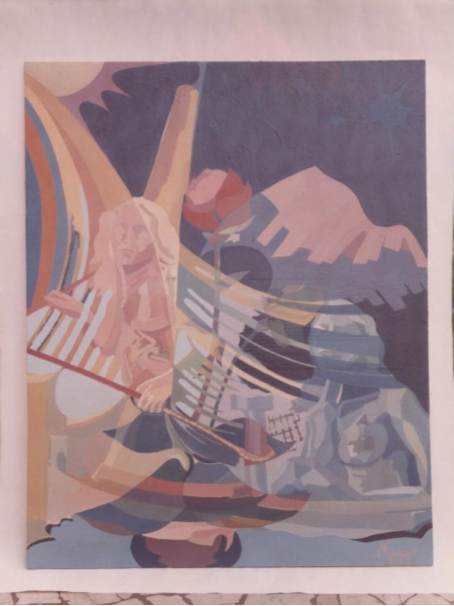 1973-74 “Dalla finestra la vita”
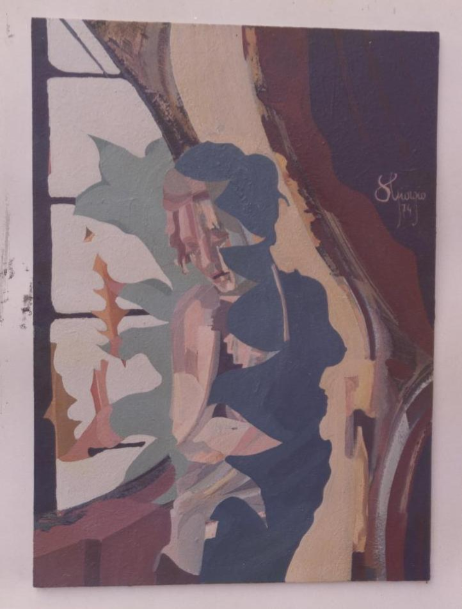 1973-74 “Pinocchio” quarta esposizione
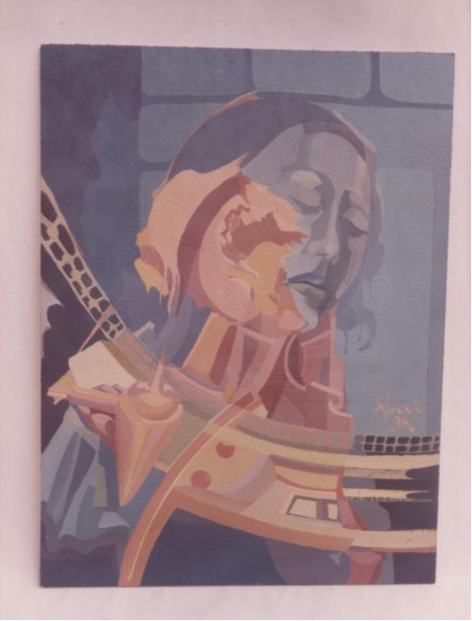 1973 “Vocazione”
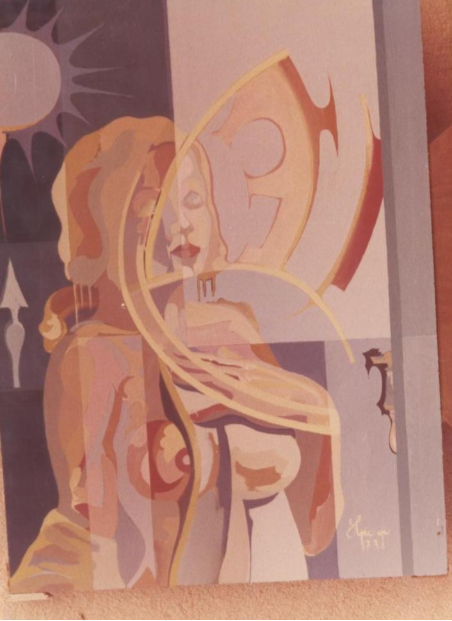 1973 “Opposti a contatto” terza esposizione
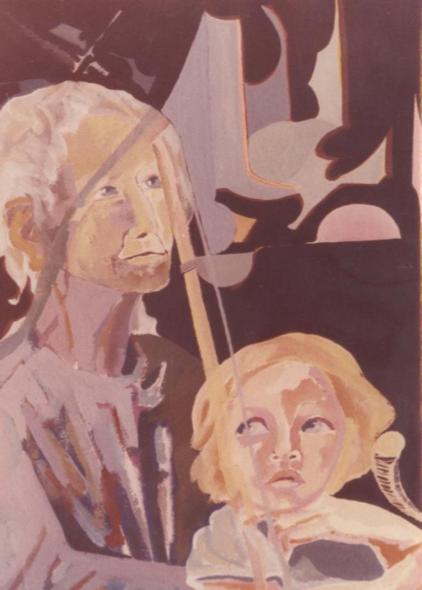 1972 “Un volto di sole”
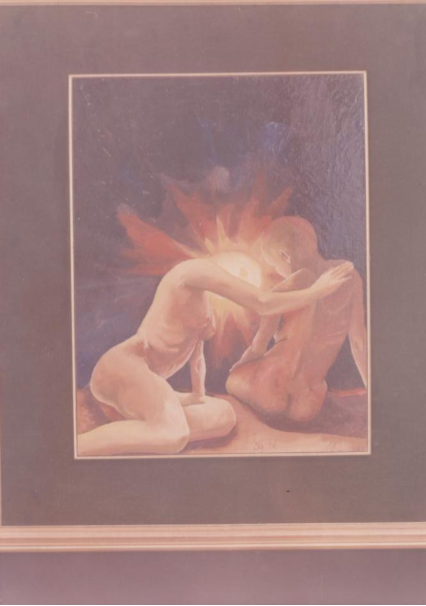 1972 “Doccia di luce” seconda esposizione
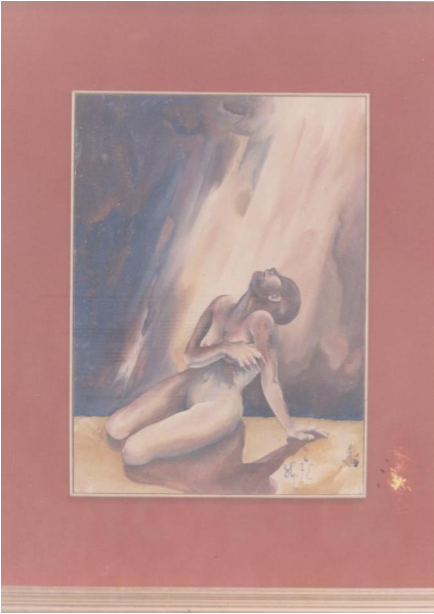 1972 “Se ignori la luce la tua ombra subisci”
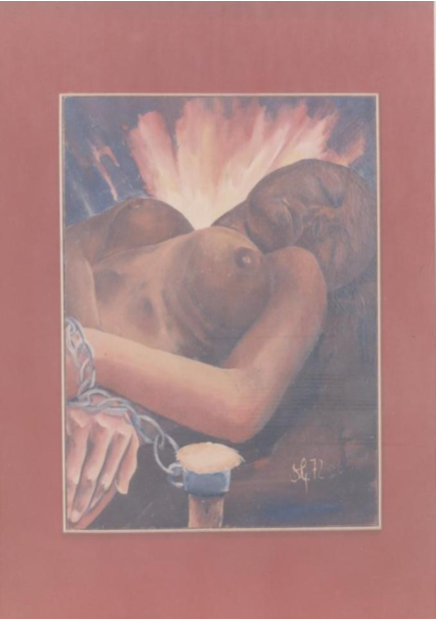 1970 “Attrazione salvifica” prima esposizione
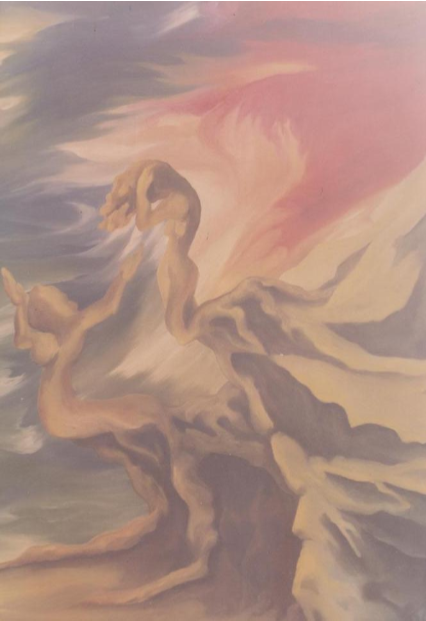 FINE GALLERIA